المحاضرة الثالثة
المقابلات الاذاعية
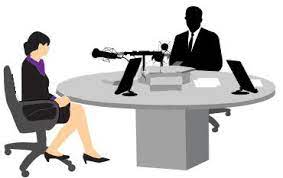 مقدمة:
والمقابلة الاذاعية بشقيها (المسموع والمرئي) فن من الفنون التي أخذتها الاذاعة عن الصحافة المكتوبة، شأنها في ذلك شأن مجموعة من فنون الصحافة المكتوبة الأخرى مثل الخبر والتحقيق وغيرها من البرامج التي طوعتها الاذاعة لاستخدامها استخداما مؤثراً، مستفيدة في ذلك من امكانياتها التي تعتمد على الصوت البشري بما يضفيه من حضور وحيوية وتلقائية في هذه البرامج، وهو ما يولد الاحساس لدى المستمع بالمشاركة في البرنامج، فضلا عن أن الحوار بطبيعته أكثر جاذبية من الحديث المباشر نظرا لتعدد الشخصيات والتلقائية التي تظهر فيه، ونظرا لأنه يثير أو يجب أن يثير الأسئلة التي تراود المستمع بشأن الموضوع المطروق، وكذلك فإن الحوار عادة ما يكون باللهجة التي تلقى اقبالا من جمهور المتلقين أكثر مما تلقاه لغة الكتابة
تعريف:
يعرف فاروق أبو زيد المقابلة بأنها: فن يقوم على الحوار بين الصحفي وشخصية من الشخصيات، وهو حوار قد يستهدف الحصول على أخبار ومعلومات جديدة أو شرح وجهة نظر معينة، أو تصوير جوانب غريبة أو طريفة أو مسلية في حياة هذه الشخصية.
ويعرفها عبد العزيز الغنام بأنها: أحد الأشكال الاذاعية الشائعة لامتداد الجمهور بالمعلومات المهمة والمتعلقة بالأحداث الحالية وهي شكل يضفي الحيوية على البرامج ويشد انتباه المستقبلين، وفيه يلقي القائم به أسئلة سبق تحضيرها على شخص عايش الحدث أو له أهمية أو خبرة بشأنه بقصد الحصول على معلومات أو آراء حول الحدث وتوصيلها للجمهور
وظائف المقابلة وأهدافها:
وظائف المقابلة كثيرة ومتعددة، لكن معظمها يشترك في الادلاء بالحقائق والشواهد والكشف عن جوهر الحياة الإنسانية، ويعتبر تحديد الهدف الخطوة الأولى لعملية الابداع في المقابلة وذلك قبل اختيار الضيف وتحديد موعد اللقاء، ويختلف الهدف من المقابلة باختلاف نوعها أو تبعا للموضوع أو القضية أو الحدث أو الشخصية التي تتناولها، كما أن طبيعة الهدف هي التي تحدد نوع الأسئلة وترسم تصور واضح عن إجراء المقابلة، ومن أهداف المقابلة ووظائفها ما يلي:
- تسليط الأضواء على أحداث هامة وساخنة.
- الحصول على معلومات حقيقية من مصدرها الأصلي.
-تحقيق لقاء مباشر بين الجمهور والشخصيات المستضافة.
-التعليق على الأحداث من طرف من شاركوا فيها ومن قبل المختصين لتوضيح قرارات معلومات أو أرقام جديدة.
- الحصول على الأخبار والمعلومات.
-إبراز الآراء والمواقف والتعبير عن وجهات النظر بخصوص قضية أو مشكلة ما أو التقريب بينها.
-التعريف بالشخصيات التي لها وزن وأهمية وتثير اهتمام الجمهور.
- التثقيف والتزويد بالمعلومات والاطلاع على جميع أشكال الابداع في مختلف مجالات الثقافة العلمية والأدبية والدينية.
الترفيه واحداث الاتصال بين الشخصية المشهورة والجمهور
تعزيز مصداقية الخبر وخلق جو من الواقعية في تلقي الرسالة الاتصالية.
أنواع المقابلة
تعد المقابلة نوعا من أنواع برامج الحوار في الإذاعة وحتى في التلفزيون وتنقسم إلى عدة أنواع كما أنها تأخذ أشكالا مختلفة  نلخصها كالتالي:
أنواع المقابلة حسب الشكل
المقابلة المتعلقة بالوقائع
المقابلة الاستعراضية
الحديث الاستعراضي
الرد التاريخي
أنواع المقابلة حسب المضمون والهدف
تنقسم المقابلة وفقا للأهداف أو الغرض منها، إلى ثلاثة أنواع رئيسية، وهي الأنواع الأكثر شهرة والتي تشمل المساحة العظم من البرامج الحوارية المقدمة في الإذاعة وهي:
مقابلة المعلومات
مقابلة الرأي
مقابلة الشخصية
البناء الفني للمقابلة:
يتكون هيكل المقابلة وبناءها الفني بمختلف أنواعها من عدة أجزاء هي:
الترتيبات الأولية
وهي خطوات تسبق اجراء المقابلة وتنفيذها، وتشمل جمع الحقائق والمعلومات الخاصة بالموضوع المطروح، واختيار الشخصية المراد مناقشتها في جميع الأسئلة والنقاط المعدة للمقابلة، والتحدث معها وذلك لتهيئته للدخول في جو الموضوع
مقدمة المقابلة
وتعد نقطة البداية والجزء المهم الذي يجعل المستمع يستمر في متابعة لحوار، وتهدف المقدمة إلى الجمهور بموضوع المقابلة وأهميته، ثم تقديم الضيف الذي ستجرى معه المقابلة والتعريف به وبمهنته وتخصصه أو خبراته التي تؤهله للحديث في الموضوع، أو السبب في اختياره وصلته بالموضوع وعلاقته به، ثم عرض موجز واشارة سريعة إلى أهم الجوانب التي سيتطرق إليها الحوار مع الضيف,
جسم المقابلة
وهو الذي يحتوي على النقاش والحوار بين المذيع وضيفه حول جوانب الموضوع المختلفة، ويشمل ذلك أسئلة مباشرة بهدف الحصول على معلومات أو آراء، أو كشف جوانب الشخصية المختلفة، وعلى المذيع أن يعطي لضيفه الفرصة ليقول كل ما يعرفه عن الموضوع ولا يتدخل لمقاطعته إلا إذا لزم الأمر أو أحس بخروجه عن الموضوع.
نهاية المقابلة
في ختام المقابلة يقوم المذيع بالتذكير بموضوع المقابلة وإعطاء ملخص موجز عنه، ثم يعرف بالمتحدث الذي شارك معه في المقابلة ويشكره على ما قدم معلومات وآراء أو كشف لجوانب في شخصيته
عناصر المقابلة
تتكون المقابلة من جملة من العناصر المتداخلة تشكل وحدة واحدة متفاعلة يكمل بعضها الآخر وهي:
المذيع:
وهو الصحفي الذي يدير المقابلة ويجب أن تتوفر للمذيع قدرتان القدرة على الانصات والقدرة على التحدث والتعبير
حيث يتيح الانصات له قدرا من التركيز والفهم والمتابعة لما يقوله الضيف وهذا بمثابة فرصة لترتيب أفكاره وإعادة النظر في صياغة سؤاله التالي أو إستيقاف الضيف واستيضاح بعض المعلومات أو طرح سؤال جديد لم يكن مخططا له، كما يزيد صمت المذيع في نفس الوقت من تركيز الضيف وعدم تشتت انتباهه ويعطيه الفرصة لعرض رؤيته بتسلسل ومنطقية,
أما مهارة المذيع في الحديث وقدرته على التعبير فهي تعتمد على شخصيته وحصيلته اللغوية وقدرته على توظيف هذه الحصيلة بشكل جيد فضلا عن ثقافته الواسعة واحاطته بموضوع حواره وشخصية ضيفه وقدرته على الإحساس بالوقت لضبط إيقاع الحلقة المذاعة والانتقال السلس من فكرة إلى أخرى ومن سؤال إلى آخر.
الضيف
يعتبر اختيار الضيف عملا يدل على مدى فهم المذيع بموضوعه حواره، كما يتأثر نمط هذا الحوار ومستوه بطبيعة العلاقة التي تكون بين المذيع وضيفه، وكثير من الاذاعيين بنى نجاحه على العلاقات الطيبة والمنسجمة مع ضيوفهم وقائمة على الثقة والاحساس بالراحة بحيث يصل إلى الناس معلومات وحقائق ببساطة وسلاسة دون مؤثرات وانفعالات أو رتابة، وهناك مجموعة من الأسس في اختيار الضيوف هي:
اختيار الضيف المناسب لموضوع البرنامج.
معرفة السيرة الذاتية للضيف والتفاعل معه.
الاهتمام بالضيف من لحظة وصوله للمحطة.
المتابعة اليقظة والانصات.
التركيز على تخصص الضيف وخبراته.
التركيز على موضوع الحوار إذا خرج الضيف عنه وإرشاده بلطف.
موضوع المقابلة
يعد اختيار موضوع المقابلة ومادة الحوار ومدى أهميته وفائدته للناس ومدى اهتمام الناس وشوقهم لمعرفة الكثير عنه أحد عناصر نجاحه، وهو يخضع لعدة قواعد هي:
أهمية الموضوع.
ملاءمته للظروف المحيطة.
الالتزام بميثاق الشرف الإذاعي.
الفائدة المرجوة من مناقشته.
الجديد الذي يمكن تقديمه بما يثير اهتمام الناس.
مدى توافر المعلومات عنه وتوافر الضيوف المتخصصين فيه.
الأسئلة:
تعتبر الأسئلة التي يطرحها المذيع على ضيفه المحور الأساسي في المقابلة والعمود الفقري لبناء أي برنامج حواري وبقدر جودتها يكون نجاح البرنامج، من حيث مضمون السؤال وطريقة توجيهه وتسلسله وملاءمته للسياق العام وما يحققه من تفاعل مع الضيف والجمهور، وهناك مجموعة من القواعد في توجيه الأسئلة هي:
الدقة.
مناسبتها للمتحدث.
أن لا يكون السؤال مركبا من سؤالين أو أكثر.
أن لا يكون موحيا.
أن لا يكون مغلقا(الإجابة بنعم أو لا)
ملاءمة المستوى اللغوي في صوغ الأسئلة للموضوع والضيف.
نصائح لمقابلة إذاعية ناجحة:
التحدث بشكل طبيعي: يجب الحديث بشكل طبيعي ومن دون إجهاد أو تقليد أسلوب الحديث للآخرين.
 تجنب الضوضاء: يجب تجنب أي ضوضاء مزعجة خلال المقابلة والتأكد من عدم وجود أي مصادر للضوضاء في مكان التسجيل.
 التأكد من مصادر الصوت: يجب التأكد من جودة مصادر الصوت المستخدمة في التسجيل واختيار الميكروفون المناسب لتحسين جودة الصوت.
 الحفاظ على توازن الصوت: يجب الحرص على تحقيق توازن في مستوى الصوت بين الضيف والمذيع.
 التفاعل مع الضيف: يجب الاستماع جيداً للضيف والتفاعل معه وإظهار اهتمامك به.
الاهتمام بتركيز الجمهور: يجب الحرص على طرح الأسئلة المناسبة التي تشد اهتمام الجمهور وتحافظ على تركيزهم.
  التأكد من صحة المعلومات: يجب التأكد من صحة المعلومات التي تطرح خلال المقابلة قبل نشرها.
 الحرص على الدقة: يجب الحرص على الدقة في الكلمات المستخدمة وتجنب الأخطاء اللفظية والنحوية.
  الحرص على الأداء الفني: يجب الحرص على أداء فني جيد، مثل تغيير نغمة الصوت والإيقاع والنبرة، لإضفاء الحيوية على المقابلة.
  مراعاة السياق الثقافي: يجب مراعاة السياق الثقافي للجمهور المستهدف والتحدث بطريقة مناسبة للثقافة والعادات والتقاليد المحلية.
الصعوبات التي واجهها الصحفي
الصعوبات التي يواجهها الصحفي عند اجراء المقابلة الصحفية وتتضمن ما يلي:
- نوع الشخصيات التي يقابلها فهناك شخص يمثل إلى الشهرة ويتعطش إليها فهو يسارع في الادلاء بكل معلومة لديه بمناسبة وغير مناسبة ويدعى بما يعرف وبما لا يعرف فهو يتكلم في السياسة والدين والأخلاق والإدارة والفن والعلوم المختلفة وعلى الصحفي أن يحترس من المعلومات التي يدلي بها هذا الضيف وآرائه لأنه يمزج بين الحقيقة بالخيال وعلى الصحفي أن يحدد موضوعه تحديدا واضحا وأن يحصر محدثه بالموضوع المطروق.
نوع آخر من الشخصيات مشغولين بأعمالهم ويترددون في إعطاء المعلومات من أي نوع فعلى الصحفي هنا أن يخرج محدثه من الشك إلى اليقين، ومن الخوف إلى الأمن، وأن يقنعه بأن في نشر حديثه منفعة للرأي العام، كما أن على الصحفي أن يوازن في هذا النوع بين الآراء المؤيدة والآراء المعارضة إذا كان الأمر يتعلق بأمور السياسة أو الاقتصاد وغيرها.
النوع الثالث الذي يمكن للصحفي مصادفته هو الشخصيات التي لا تحب أن تسلط عليها الأضواء مثل بعض السياسيين الذين عادة ما تكون لهم وجهة نظر خاصة، ويعرفون الوقت الأمثل لكشف جميع أوراقهم لكسب الرأي العام وترحيب المسؤولين بأفكارهم، وهو الأمر الذي يضع الصحفي في موقف عدم الإلمام بالموضوع، وهنا يستطيع تجاوز الأمر من خلال تطبيق تكنيك( الأهداف- العقبات- الحلول) وفيه يقوم الصحفي بتوجيه سؤال للضيف عن أهدافه، ثم يسأله عن العقبات التي تحول دون تحقيق هذه الأهداف، ثم تأتي المرحلة الأخيرة من خلال سؤاله عن الحلول الممكنة التي يقترحها الضيف,
وتساعد هذه الطريقة الضيف على الشعور بالارتياح والانطلاق للإجابة على الأسئلة كما أنها تساعد الصحفي أيضا على الحصول على المعلومات حتى وإن لم يحضر جيدا للموضوع,